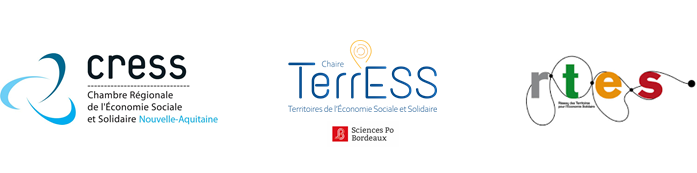 Club des collectivités ESS en Nouvelle-Aquitaine

Développer les coopérations territoriales

8 juillet 2021


Panorama des dispositifs actuels encourageant la coopération territoriale et des méthodes pour l'initier
La coopération, un facteur de développement du territoire
Développer les coopérations territoriales, 3 entrées possibles pour les collectivités:



  Favoriser la coopération entre acteurs sur un territoire

Favoriser la coopération entre acteurs et collectivités

Favoriser la coopération entre collectivités
Quelques exemples de coopération entre acteurs sur un territoire
Les réseaux territoriaux d’ESS et clubs d’entreprises / Clusters

 Les Groupements d’Employeurs: des outils de mutualisation au service de l’emploi

Les GAEC, les CUMA

Les Coopératives d’Activité et d’Emploi: pour lancer son activité sans être isolé

 Les lieux mutualisés / les tiers-lieux
Mais aussi
Les Sociétés Coopératives d’Intérêt Collectif (SCIC): une entreprise  ayant  une vocation  de production économique,  d’intérêt collectif et d’utilité sociale; Basée sur le multisociétariat (y compris collectivité)

 Les Pôles Territoriaux de Coopération Economique (PTCE), définis dans la loi de 2014, issus d’une démarche d’action-recherche animée par un collectif (Labo de l’ESS, Coorace, MES, les CRESS et RTES) dès 2009: « regroupement, sur un territoire donné, ..d’entreprises de l’ESS associées à des PME socialement responsables, des collectivités locales, des centres de recherche et organismes de formation, qui met en œuvre une stratégie commune et continue de coopération et de mutualisation au service de projets économiques innovants de développement local durable »
Comment la collectivité peut  accompagner ces démarches ?
En impulsant des temps de travail et y invitant différents partenaires, autour par exemple de la présentation de projets ou d’une réflexion sur une activité: comment construire ensemble des réponses aux besoins du territoire?


  En soutenant les projets de mutualisation, en incitant à la coopération plutôt qu’à la mise en concurrence, en inscrivant par exemple dans les appels à projet des critères pour favoriser les réponses collectives 


En faisant appel aux services par exemple d’un groupement d’employeurs ou d’une SCIC


  En favorisant l’accès au foncier pour des lieux mutualisés / tiers-lieux


En participant à la création et au développement de SCIC ou de PTCE
Quelques conditions
Des relations de confiance à établir dans la durée:  se faire confiance

 La question du temps, et des rythmes différents pour les porteurs de projet et pour la collectivité


Organiser la transversalité à l’intérieur des collectivités


 Et développer les coopérations inter-collectivités: par exemple, autour du cofinancement de projet